Textiles
DT Knowledge Organiser
Year 2
Outcome – To design and 
make bunting for the Edible
Playground.
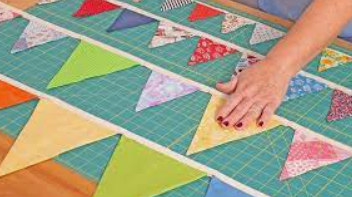 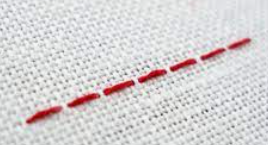 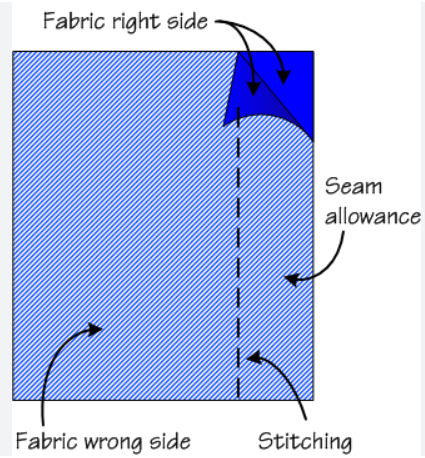 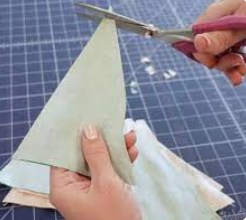 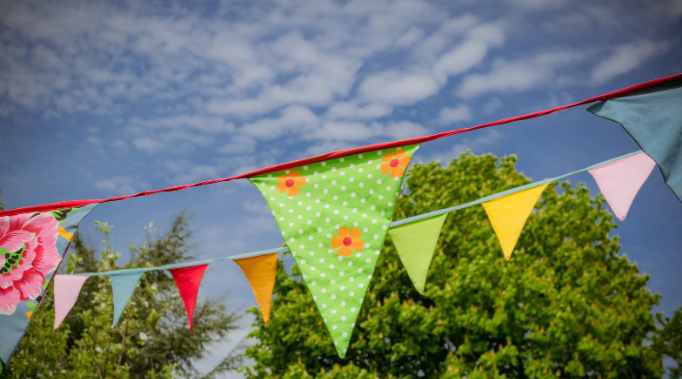